Geographie – Der Bildungsplan 2016 in der Kursstufe
https://apod.nasa.gov/apod/image/0011/earthlights2_dmsp_big.jpg
Betrachten Sie das Bild und formulieren Sie drei für Sie besonders interessante Beobachtungen.
Disparitäre Entwicklungen?
Überprüfen Sie Ihr Vorwissen zum Thema „disparitäre Entwicklungen“ anhand der Fragen auf folgender Webseite. Notieren Sie die Fragen und  Ihre Antworten auf das ausgeteilte Arbeitsblatt
https://upgrader.gapminder.org/de/t/sdg-world-un-goals-cert/5/
Vergleichen Sie Ihre Ergebnisse in einer 4er Gruppe. Erarbeiten Sie gemeinsam vier Leitfragen zum Thema „menschliche Entwicklung“, die sich aus der Beschäftigung mit den Ergebnissen ergeben.
Leitfragen - Schülerbeispiele:

Wie kann man Entwicklung messen?
Wodurch kommt unsere (falsche?) Wahrnehmung der Welt zustande?
Warum schwankt die Lebenserwartung nicht so stark wie gedacht?
Warum gibt es weltweit nicht so große Unterschiede wie angenommen?
Mit welchen Maßnahmen konnte die weltweite Armut halbiert werden?
Welche Faktoren steuern das Wachstum der Weltbevölkerung?
Welche Länder sind immer noch überdurchschnittlich arm/reich?
Welche Auswirkungen hat Unterentwicklung auf den Alltag der Menschen?

CLUSTERUNG, Advanced Organizer, Anlegen eines Lernportfolios
Wie lässt sich nun eine Einheit strukturieren, die den Inhalten des Bildungsplans entspricht und die Fragen der SuS letztendlich beantwortet?

Blick in den Bildungsplan

Arbeitsteilige PA:
Arbeiten Sie anhand des ausgeteilten Arbeitsblattes Gemeinsamkeiten und Unterschiede zwischen den Inhalten von Kl. 7/8 und dem Basisfach Geographie in der Kursstufe heraus.
Arbeiten Sie anhand des ausgeteilten Arbeitsblattes Gemeinsamkeiten und Unterschiede zwischen den Inhalten des Basis- und des Leistungsfaches heraus.
Spiralcurriculärer Verlauf
Übersicht: Möglicher Unterrichtsverlauf
Wie lassen sich Räume unterschiedlichen Entwicklungsstandes charakterisieren?
[Speaker Notes: Einstieg: Siehe Vorgehen am Beginn dieser Präsentation]
Geld bestimmt die Welt.Wie ist das Pro-Kopf-Einkommen auf der Welt verteilt?
Schätzen Sie, wie die 7 Mrd. Menschen sich auf vier Einkommensstufen verteilen.


Stufe 1: 	1-2 $ / Tag
Stufe 2: 	2-8 $ / Tag
Stufe 3: 	8-32$ / Tag
Stufe 4: 	> 32 $ / Tag
Charakterisieren Sie die tatsächliche Verteilung des Pro-Kopf-Einkommens auf der Welt.
[Speaker Notes: Zweiter Teil der Stunde.
Überleitung mit Schätzfrage zur Verteilung der Weltbevölkerung in den Einkommensstufen.]
https://www.resonanzboden.com/wp-content/uploads/Factfulness_Vier-Einkommensniveaus.jpg
Einteilung der SuS in vier Gruppen, Zuordnung der Gruppen zu je einem Einkommensniveau.
Arbeitsauftrag:
Charakterisieren Sie den Alltag eines Menschen, in Ihrer Einkommensstufe. Gehen Sie dabei auf die Themen Wasserversorgung, Transport, Ernährung, Schulbildung und Gesundheit ein.
https://www.resonanzboden.com/u/hans-rosling-was-uns-hilft-die-welt-zu-verstehen/
Arbeitsblatt: „Einkommensstufen konkret“
Arbeitsauftrag:
Vergleichen Sie Ihre Ergebnisse mit den Beschreibungen auf der Webseite und arbeiten Sie Gemeinsamkeiten und Unterschiede heraus. 
Erörtern Sie, inwiefern die Unterteilung in die vier Einkommensniveaus sinnvoll ist.
Mit welchen Indikatoren lässt sich Entwicklung messen?
Mit welchen Indikatoren lässt sich Entwicklung messen?
Moderater Konstruktivismus: „Der Durchschnittsdeutsche“ (siehe ZPG2, braucht etwas Zeit)dann: AB „HDI" 

Vertiefung: Arbeit mit Sachsen-Gis (aktualisierte Arbeitsblätter)
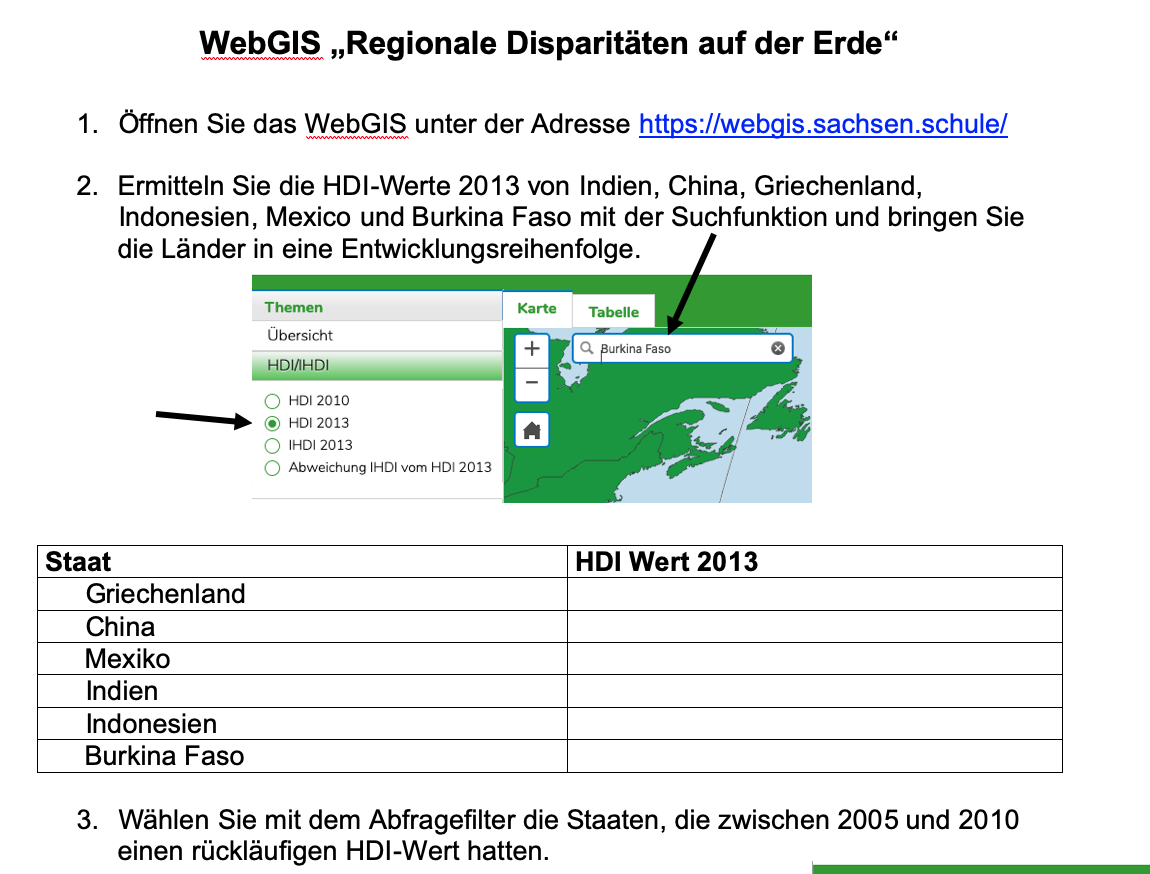 [Speaker Notes: Hier bietet es sich an, mit dem guten Material der ZPG2 zu arbeiten.- Arbeitsblätter wurden größtenteils aktualisiert, da sich z.B. das Design und die Funktionsweise von Web-Tools geändert hat
- Ausprobieren später im Computerraum möglich]
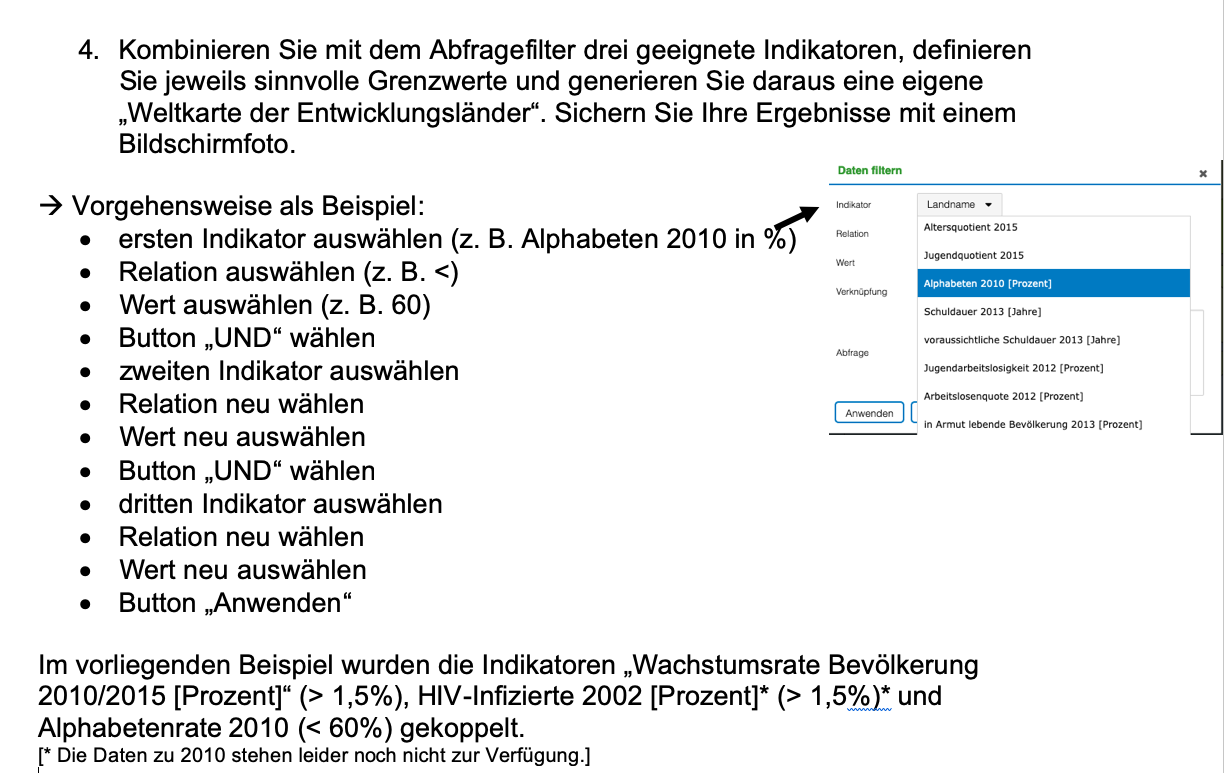 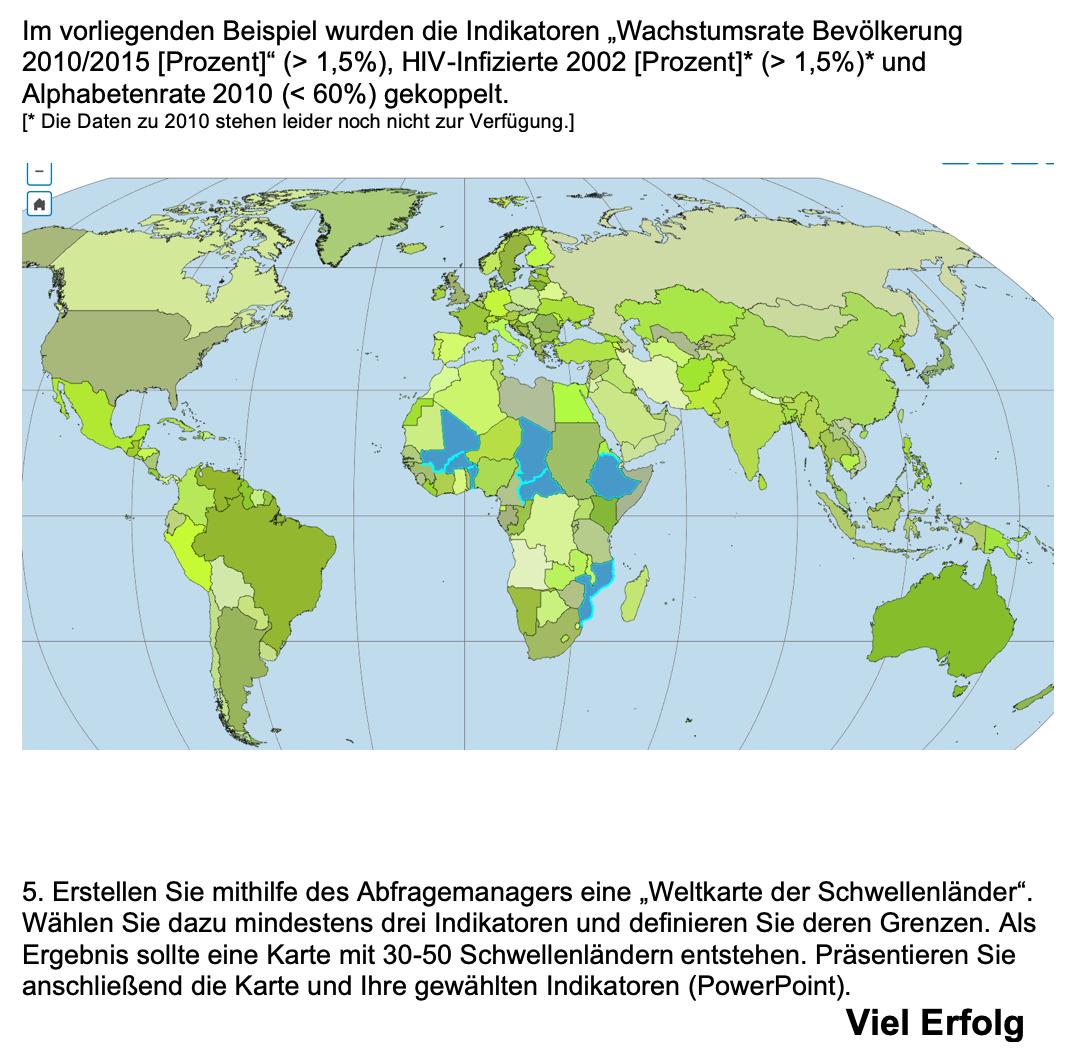 Was sind die Ursachen und Folgen von Unterentwicklung?
Was sind die Ursachen und Folgen von Unterentwicklung?
Charakterisieren Sie die weltweite Entwicklung von Lebenserwartung und Pro-Kopf-Einkommen anhand
des Videos.
https://www.gapminder.org/answers/how-does-income-relate-to-life-expectancy/
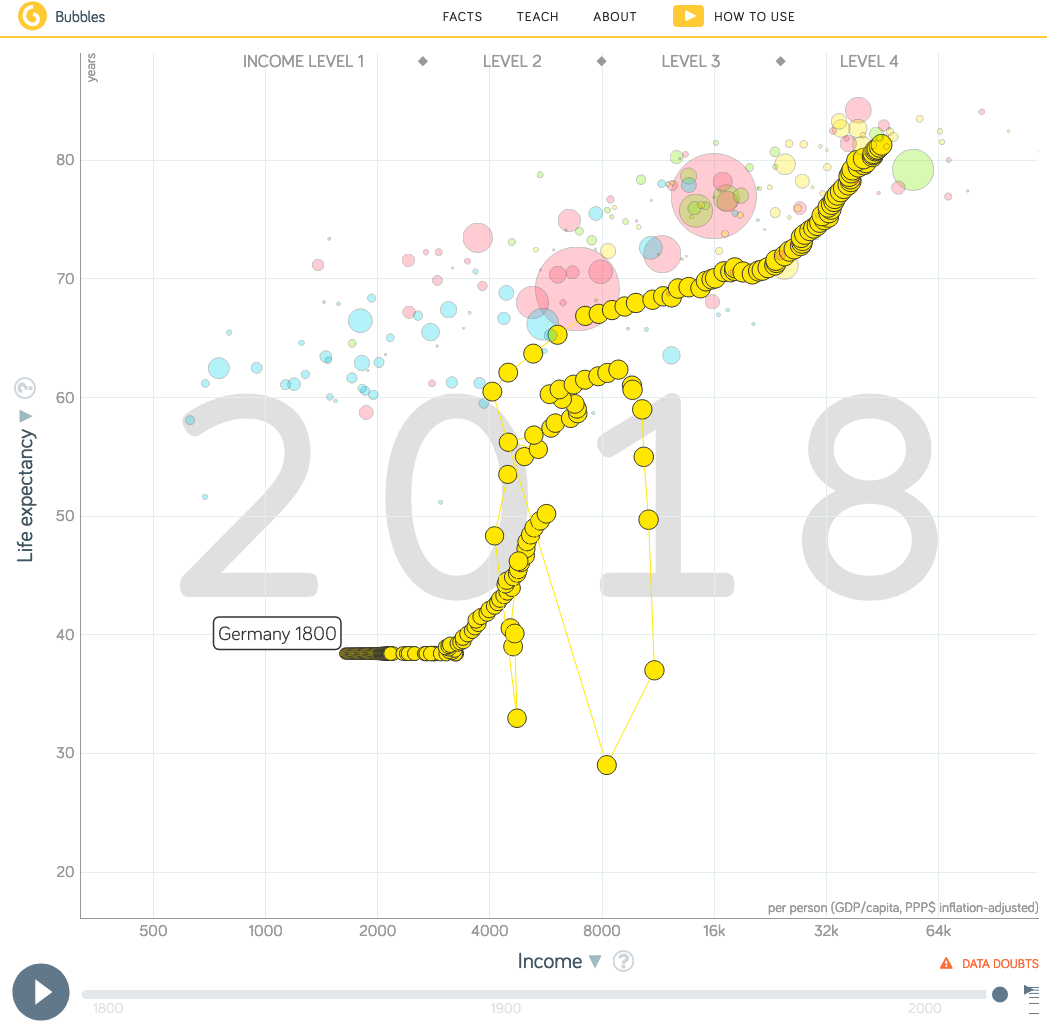 Länderbeispiel Deutschland: Erklären Sie die dargestellte Entwicklung.
Quelle: Graphik erstellt mit https://www.gapminder.org/tools/ der Gapminder Stiftung [CC BY-NC 4.0]
Wie lassen sich die Ergebnisse auf ein Land wie Burkina Faso übertragen?
Charakterisieren Sie mit Hilfe des Gapminder-Tools (gapminder.org/tools) die Entwicklung der Lebenserwartung und des Pro-Kopf-Einkommens der Menschen in Burkina Faso.
Nenne Sie mögliche Gründe für die dargestellte Entwicklung.
Informieren Sie sich unter folgendem Link über die Geschichte Burkina Fasos https://de.wikipedia.org/wiki/Burkina_Faso und arbeiten Sie heraus, welche endogenen und exogenen Ereignisse die dargestellte Entwicklung des Landes beeinflusst haben. Schreiben Sie diese in Stichworten zu ausgesuchten Jahreszahlen in die Grafik.
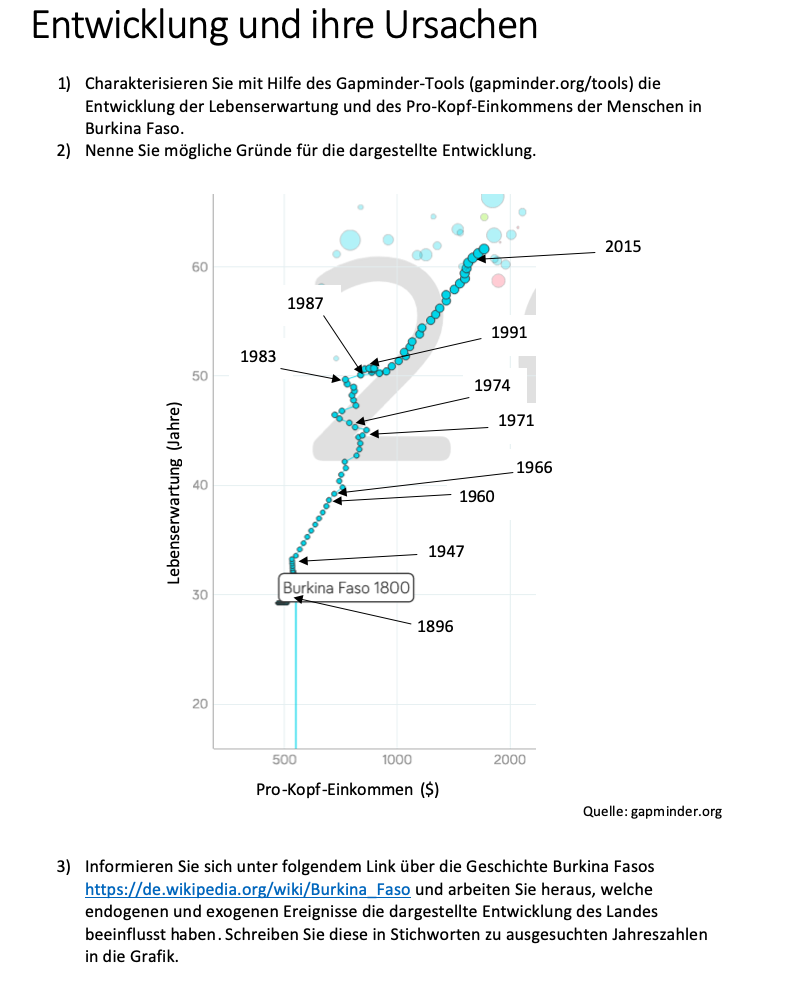 Quelle: Graphik erstellt mit https://www.gapminder.org/tools/ der Gapminder Stiftung [CC BY-NC 4.0]
Arbeitsblatt „Entwicklung und ihre Ursachen“.
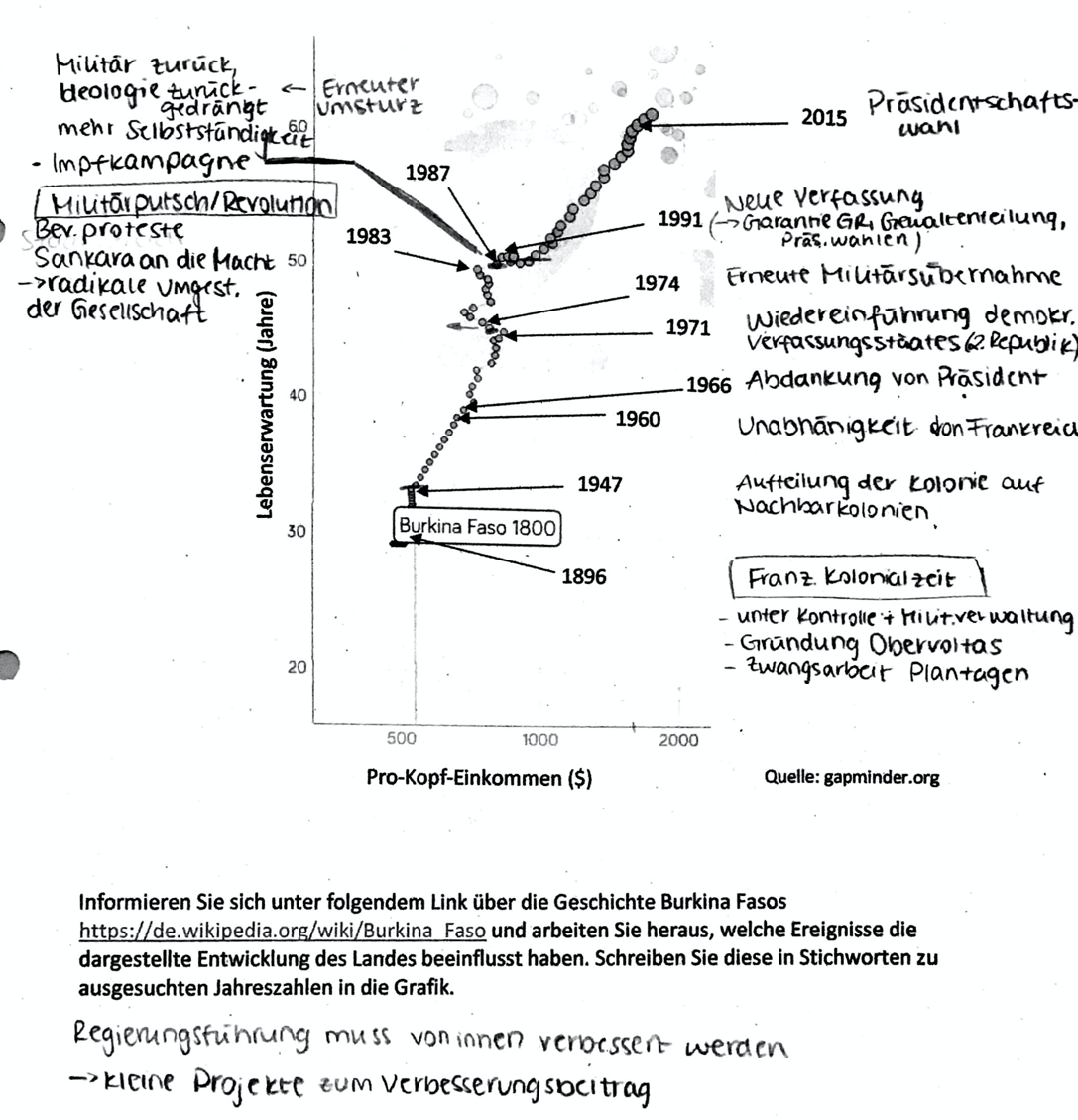 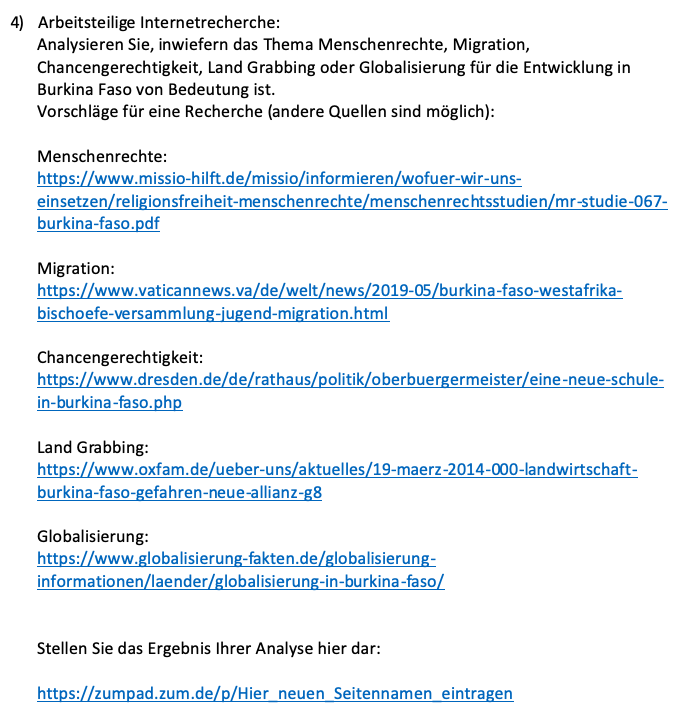 Ergebnissicherung mit zumpad

Ganze Lerngruppe arbeitet gemeinsam onlinean einem Text / einer Textvorlage
So gut wie keine Vorarbeit nötig.
Zum Erstellen einer Seite reicht die Eingabe eines Links: https://zumpad.zum.de/p/...statt der drei Punkte Seitennamen eintragen
Ergebnis steht allen, die den Link kennen fürein halbes Jahr zur Verfügung
Änderungen können jederzeit zurück verfolgt werden
Jeder Teilnehmer schreibt mit einer anderenFarbe (kann gelöscht werden)
[Speaker Notes: Links und Zumpad können später im Computerraum ausprobiert werden.]
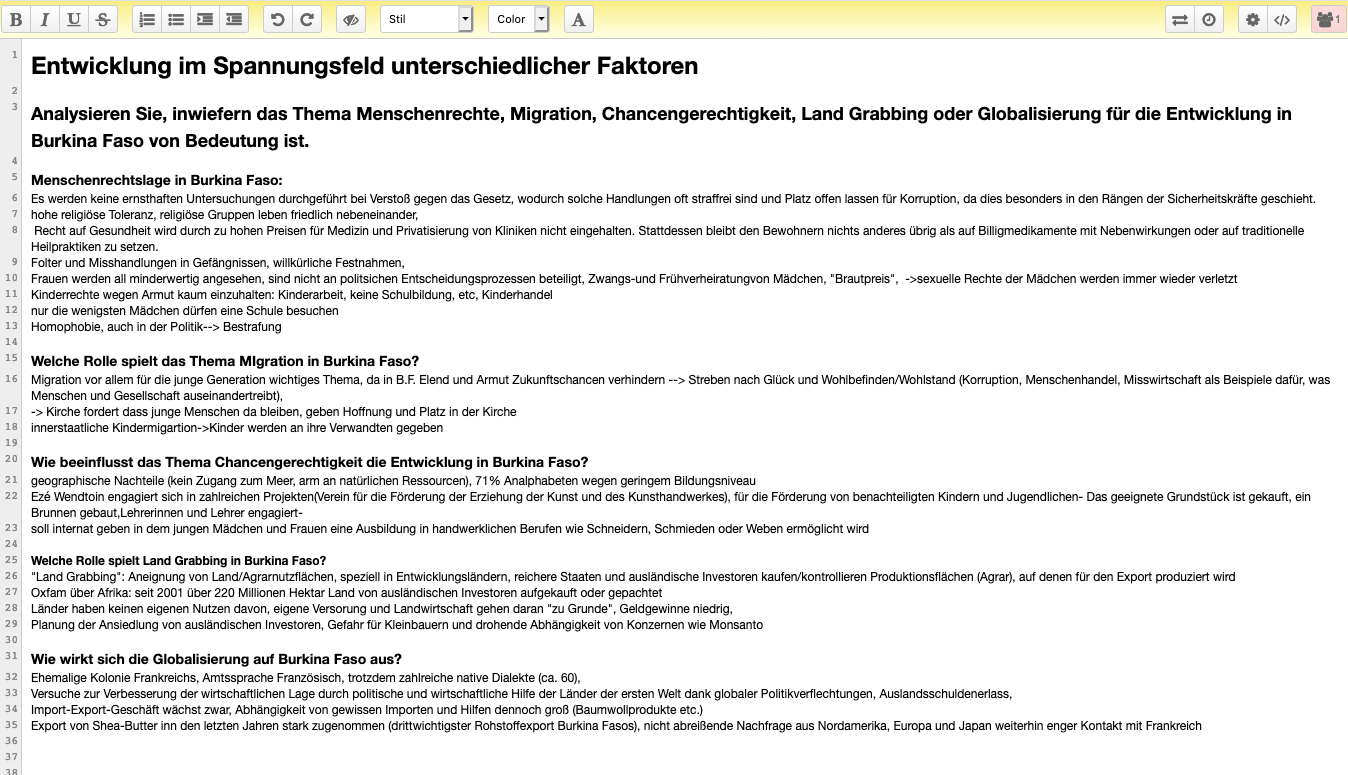 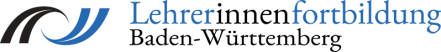 Geographie – BP 2016 in der Kursstufe
Mit welchen Strategien lassen sich Disparitäten verringern?
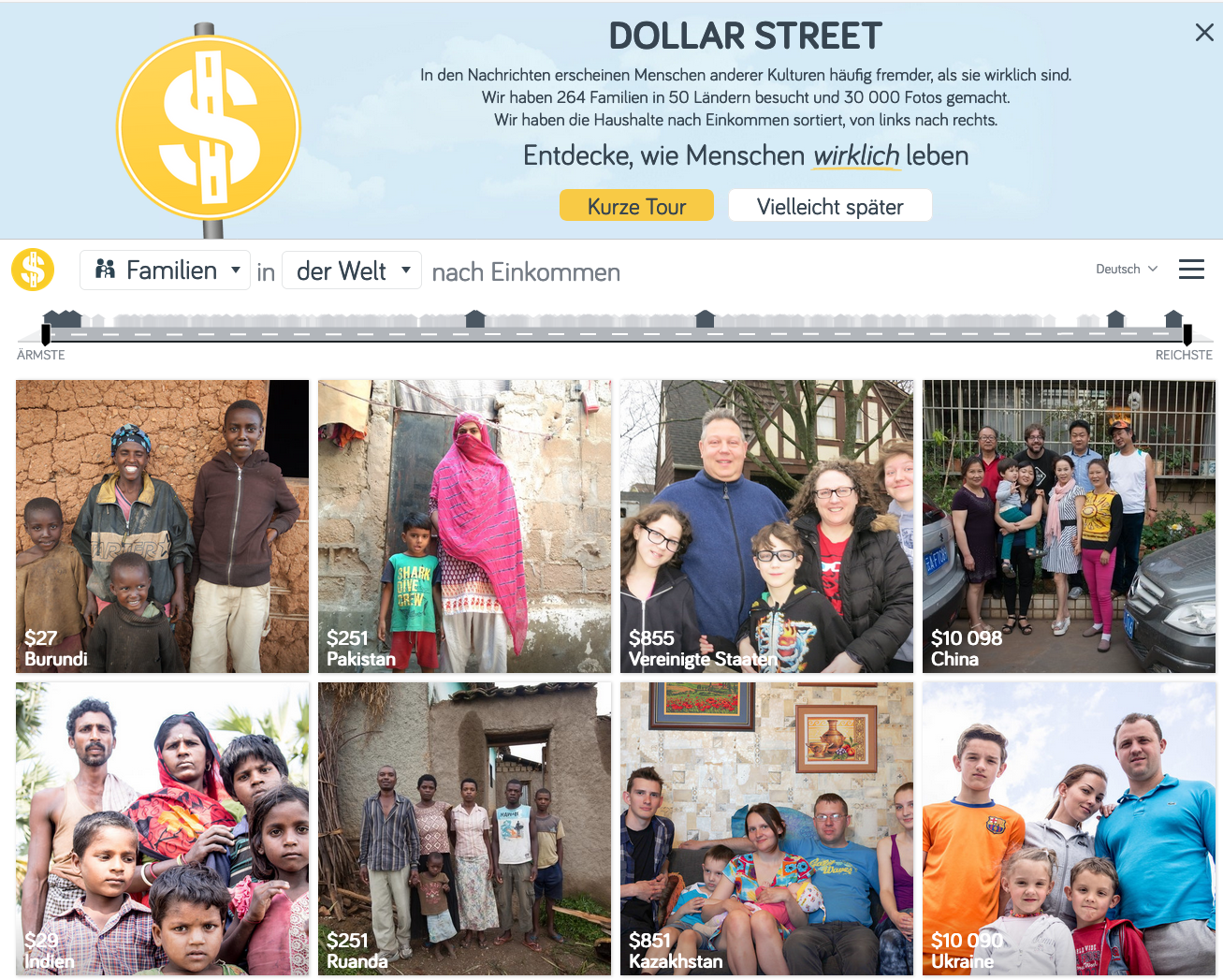 Screenshot von Dollar Street Projekt der Gapminder Stiftung [CC BY 4.0]
[Speaker Notes: Beschreiben Sie die abgebildeten Disparitäten.
Wie lassen sich Disparitäten vermindern?]
Welche Entwicklungsstrategien sind erfolgversprechend?
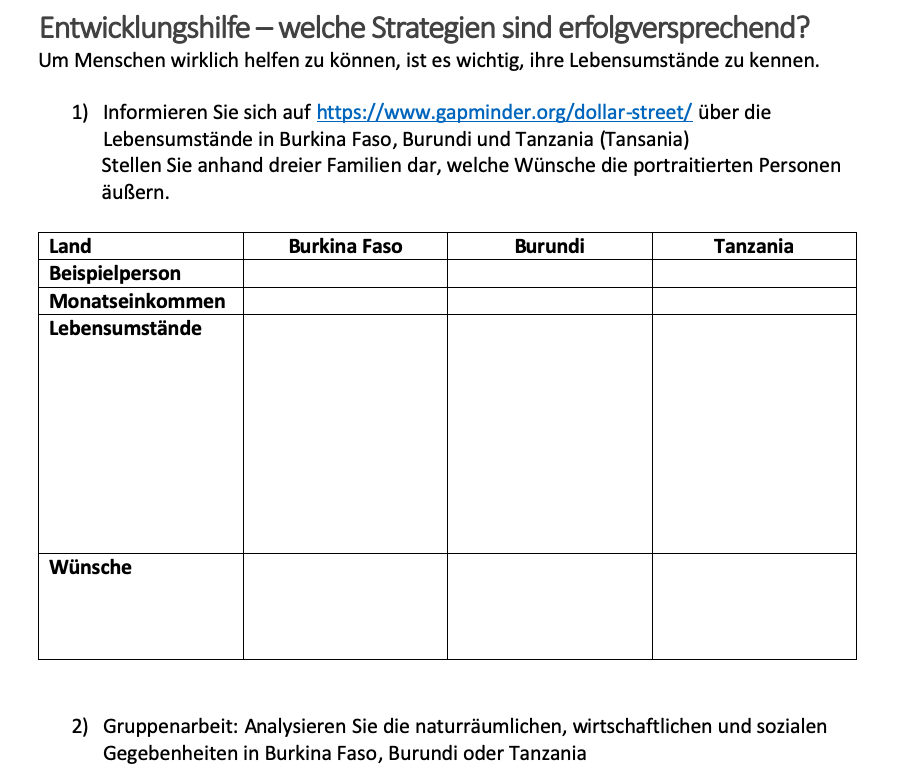 [Speaker Notes: Vorstellung des Dollar-Street-Tools, SuS arbeiten selbständig mit Arbeitsblatt „Entwicklung –welche Strategien sind erfolgversprechend?“]
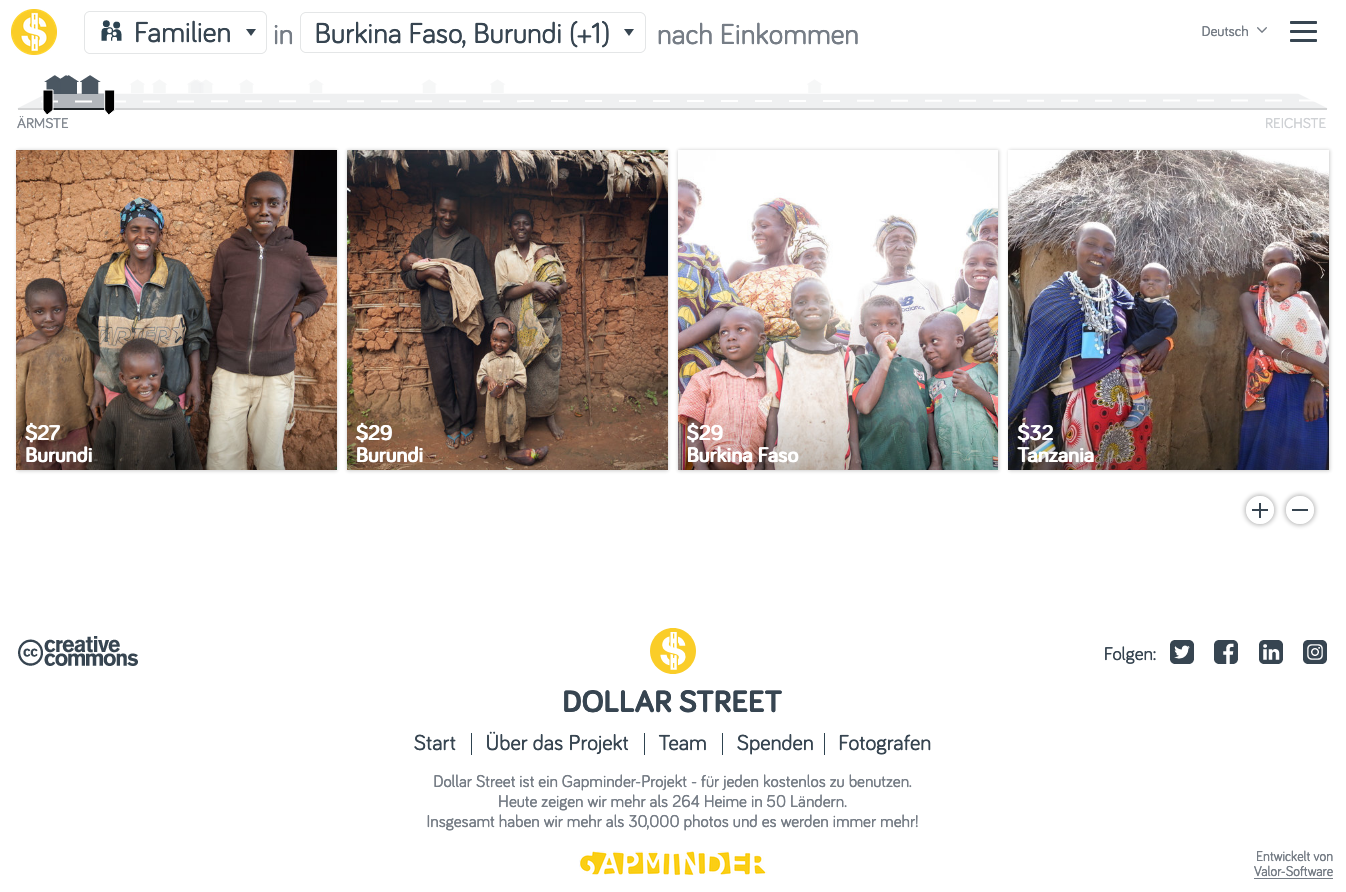 Screenshot von Dollar Street Projekt der Gapminder Stiftung [CC BY 4.0]
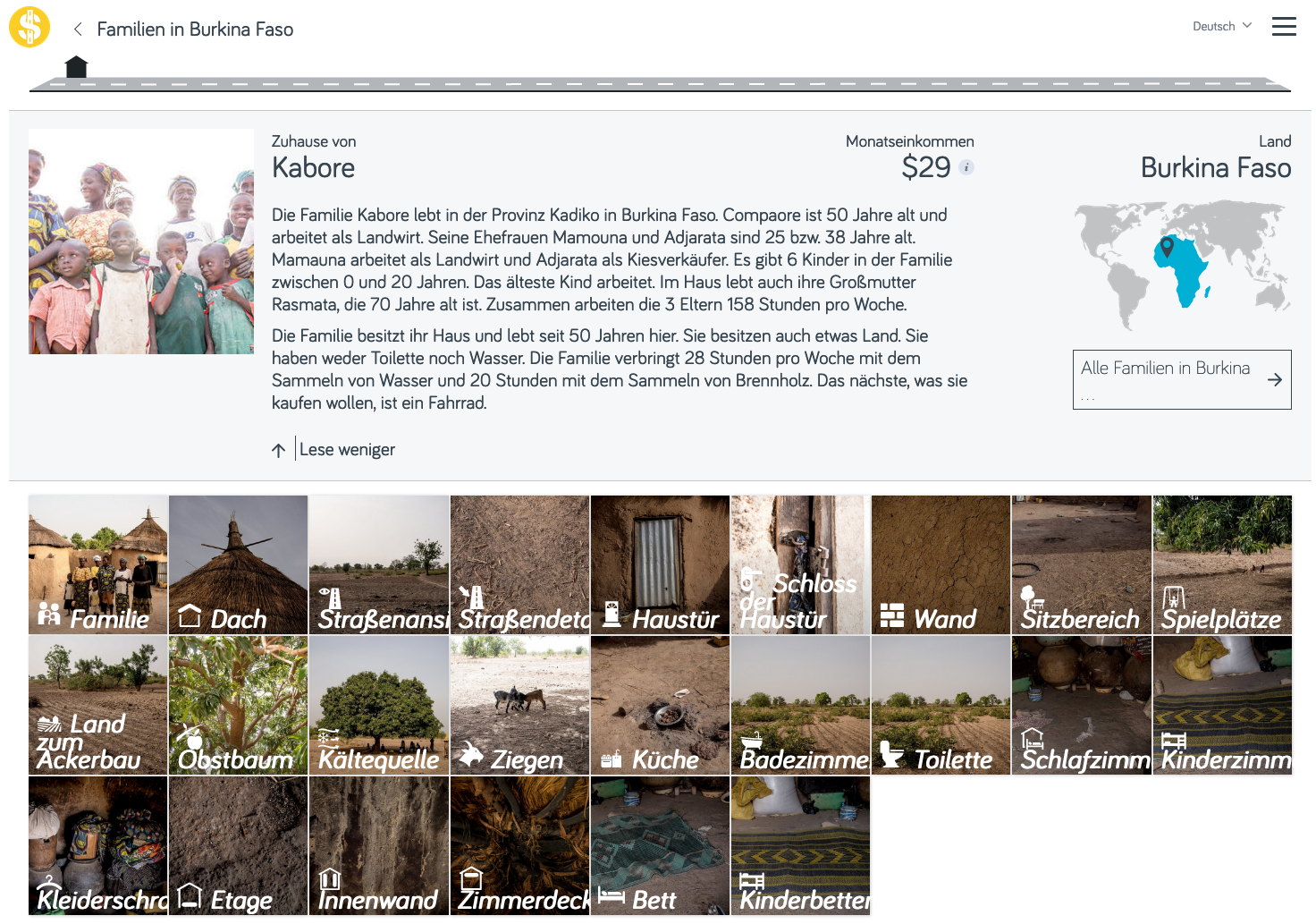 Screenshot von Dollar Street Projekt der Gapminder Stiftung [CC BY 4.0]
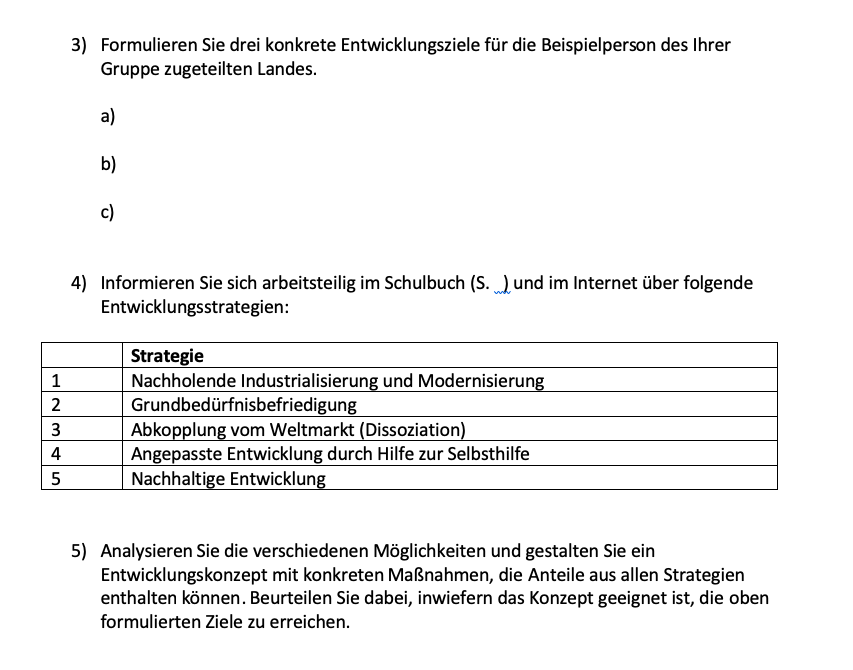 Wie können wir aktiv dazu beitragen, bestehende Disparitäten zu verringern?
TU DU‘s
https://www.aktion-deutschland-hilft.de/fileadmin/_processed_/a/0/csm_infografik-sdgs-17-nachhaltige-entwicklungsziele-2030-web-version_59373dcd67.jpg
Was kann jeder Einzelne tun, um die Disparitäten in der Welt zu verringern?
https://17ziele.de/ziele/2.html
https://17ziele.de/ziele/1.html
Arbeitsteilige Recherche zu den 17 SDGs: https://17ziele.de/
Analysieren Sie die zu Ihrem Ziel vorgeschlagenen Maßnahmen. 
Welche  der „TU DU‘s“ können helfen, weltweite Disparitäten zu verringern?
Informieren Sie sich über eines der folgenden Projekte und überprüfen Sie es auf seine Nachhaltigkeit.
Die Zwiebelrevolution in Burkina Faso: https://youtu.be/pPIVIqo8AUQ
https://www.worldvision.de/spenden/das-gute-geschenk/huehner
Weitere Projekte:
Beispiele aus dem Schulbuch
Schulpartnerschaft
Beispiele für soziales/ökologisches Jahr
Diskussion: Welches der vorgestellten Projekte würden Sie unterstützen?
„Eigene Handlungsmöglichkeit überprüfen“
Können wir Antwort auf unsere anfänglichen Fragen geben?
Leitfragen - Schülerbeispiele:

Wie kann man Entwicklung messen?✅
Warum schwankt die Lebenserwartung nicht so stark wie gedacht? ✅
Welche Länder sind immer noch überdurchschnittlich arm/reich? ✅
Welche Auswirkungen hat Unterentwicklung auf den Alltag der Menschen? ✅
Mit welchen Maßnahmen konnte die weltweite Armut halbiert werden? ✅
Warum gibt es weltweit nicht so große Unterschiede wie angenommen? Diskussion
Wodurch kommt unsere (falsche?) Wahrnehmung der Welt zustande?  Diskussion
Welche Faktoren steuern das Wachstum der Weltbevölkerung? 	Erarbeitung: 	Demographischer Übergang			Schulbuch oder Video
[Speaker Notes: Eventuell sind zur Beantwortung einzelner Fragen noch weitere Unterrichtsstunden nötig (Hier z.B. Wachstum der Weltbevölkerung)
Auch denkbar: vorbereitende Hausaufgabe]
Vorbereitung der Diskussion:

Fragen verteilen, anhand des Lernportfolios vorbereiten lassen(auch als HA denkbar)
Experten erarbeiten Einzelaspekte

Durchführung: 

Thema „Disparitäre Entwicklungen als globale Herausforderung?“

Diskussionsleitung
Beobachtungsaufträge im Publikum

Auswertung:
Beobachter berichten von ihren Eindrücken
Erstellen einer Infografik zu einem Teilbereich
Erstellung eines Podcasts
Erstellung eines Zeitungsberichts über die Diskussion…
[Speaker Notes: Eventuell sind zur Beantwortung einzelner Fragen noch weitere Unterrichtsstunden nötig (Hier z.B. Wachstum der Weltbevölkerung)
Auch denkbar: vorbereitende Hausaufgabe]